前半のじゅんび
（始まる前にまわりの先生に協力してもらってやっておいてください）
インターネットをひらく
URLに　rumihirabayashi.com/ict を入力する
パスワードを入力する

「学校のノートテンプレート」という文字のところをクリックして，ファイルをダウンロードする
「保存」をクリック
パスワード： 1111
渋谷区ICT活用プログラムタブレットPCで読み書き計算を楽に楽しく②〜ノートテイク〜
東京大学先端科学技術研究センター
人間支援工学分野
前
席は３人ずつつめてね
有坂
本多
小山
侭田
井沢
秋根
兵頭
山本
小澤
安藤
井上
太田
小林
中谷
野扖
満山
福澤
浅見
石原
割田
野口
中村
寺井
保護者
[Speaker Notes: しょう５ー中学生]
前
席は３人ずつつめてね
太田
南部
大塚
柳谷
小太刀
沼尻
西村
白鳥
齊藤
下瀬川
吉田
大東
竹本
野澤
星野
高橋
窪田
井之上
柴田
山野
天野
三田
工藤
保護者
[Speaker Notes: しょう３ー４]
今日の流れ
ガイダンス
今日やることの説明
スタッフの自己紹介
ノートテイク講座①
（休けい）
ノートテイク講座②
まとめ
ガイダンス
今日やることの確認
担当スタッフの自己紹介
スタッフの自己紹介
パワーポイントでノートをとろう
ノートテイク①
パワーポイントをひらく
ホーム＞スライド＞レイアウト
左のようなスライドをえらぶ
文字と写真をいれて，自己紹介をつくる
パワーポイントで自己紹介をつくってみよう
平林ルミ
すきなたべものは，チョコレートです。
スライドマスターでつくったノートをつかってみよう
ダウンロードフォルダを開く
「学校のノートテンプレート」をダブルクリック
編集を有効にする
ホーム＞新しいスライド＞こくばん（たて）をクリック
パワーポイントでノートをとる

スライドマスター機能が便利
テンプレートが自分でつくれるよ
タブレットでらくらくノートテイク
9月5日（水）
やってみようタブレットで国語のノートをとる
同じ長さの線分に内向きの羽と外向きの羽ををつけると

内向きはみじかく
外向きはながくみえる
ミュラー・リヤー錯視（さくし）
9月5日
きゅうけい
あめを1人，1つもらえます！
算数・数学のノートをタブレットでとるには？
スライドマスターでつくったノートをつかってみよう
ダウンロードフォルダを開く
「学校のノートテンプレート」をダブルクリック
編集を有効にする
ホーム＞新しいスライド＞こくばん（よこ）をクリック
タブレットで算数・数学のノートをとる
・数式はどうすればいいの？

→数式入力パネルを使ってみよう


・図形はどうすればいいの？

→ペンと「図形に変換」機能をつかってみよう


・計算が苦手な場合はどうすればいいの？
→電卓をつかってみよう
やってみようタブレットで算数・数学のノートをとる
9月5日
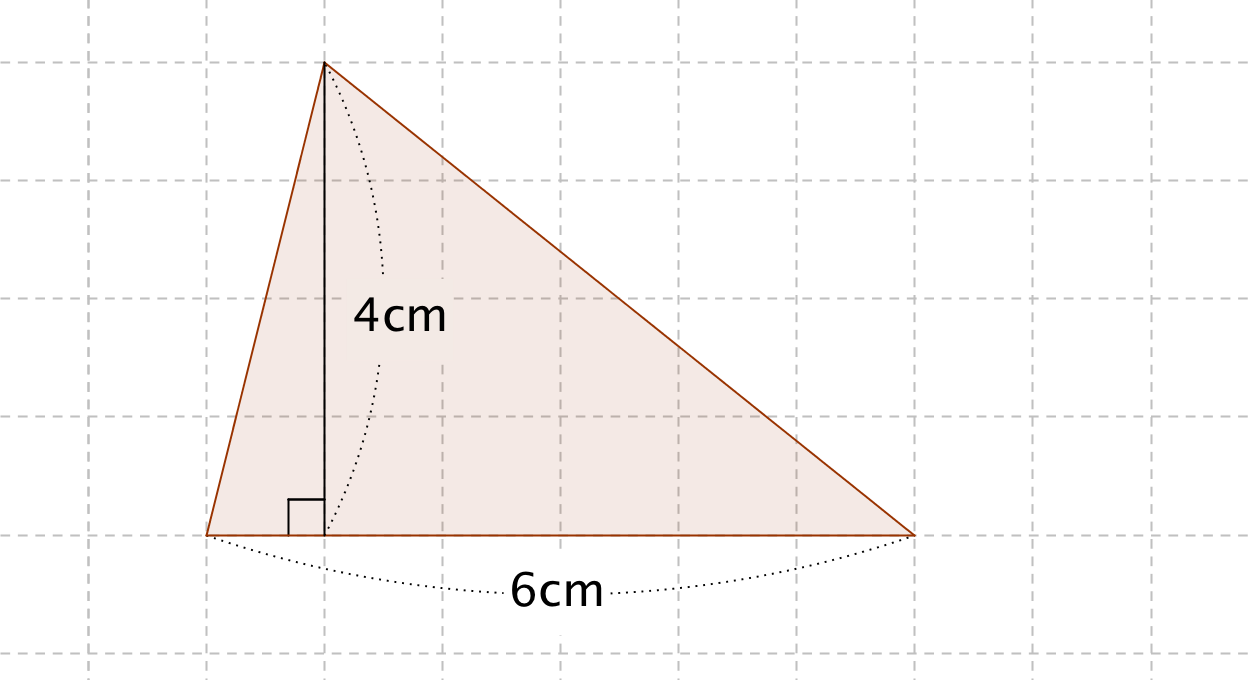 図形のめんせき
右の図形のめんせきをもとめるには？
どの公式をつかったらとけるかな，ペン機能をつかって公式に丸をつけよう

数式入力パネルをつかって，式を書いてみよう

電卓をつかってといて，答えを打ち込もう
[Speaker Notes: https://www.manabinoba.com/math/6520.html]
9月5日
図形のめんせき
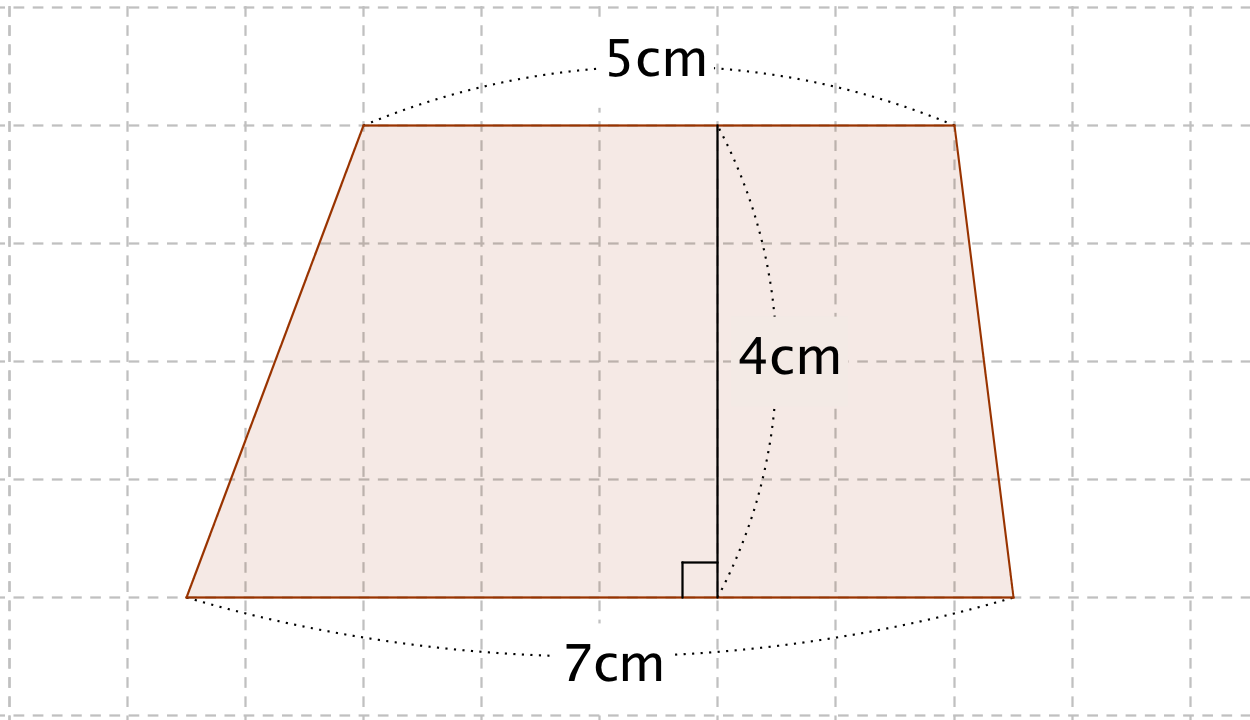 右の図形のめんせきをもとめるには？
どの公式をつかったらとけるかな，ペン機能をつかって公式に丸をつけよう

数式入力パネルをつかって，式を書いてみよう

電卓をつかってといてみよう
[Speaker Notes: https://www.manabinoba.com/math/6520.html]
9月5日
図形のめんせき
右の図形の黒い部分のめんせきをもとめるには？
どの公式をつかったらとけるかな，ペン機能をつかって公式に丸をつけよう

数式入力パネルをつかって，式を書いてみよう

といてみたいひとは，電卓をつかってといてみよう
[Speaker Notes: https://www.manabinoba.com/math/6520.html]